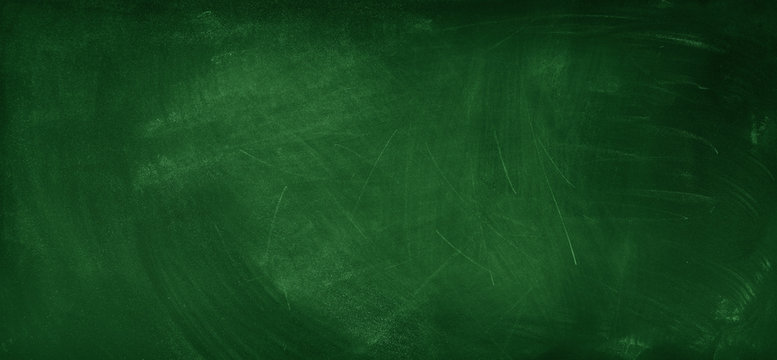 グシャの世界史探究授業　ヨーロッパ③
ビザンツ帝国
（東ローマ帝国）の成立
ビザンツ帝国は、なぜ西欧とは対照的に
繁栄することができたのか？
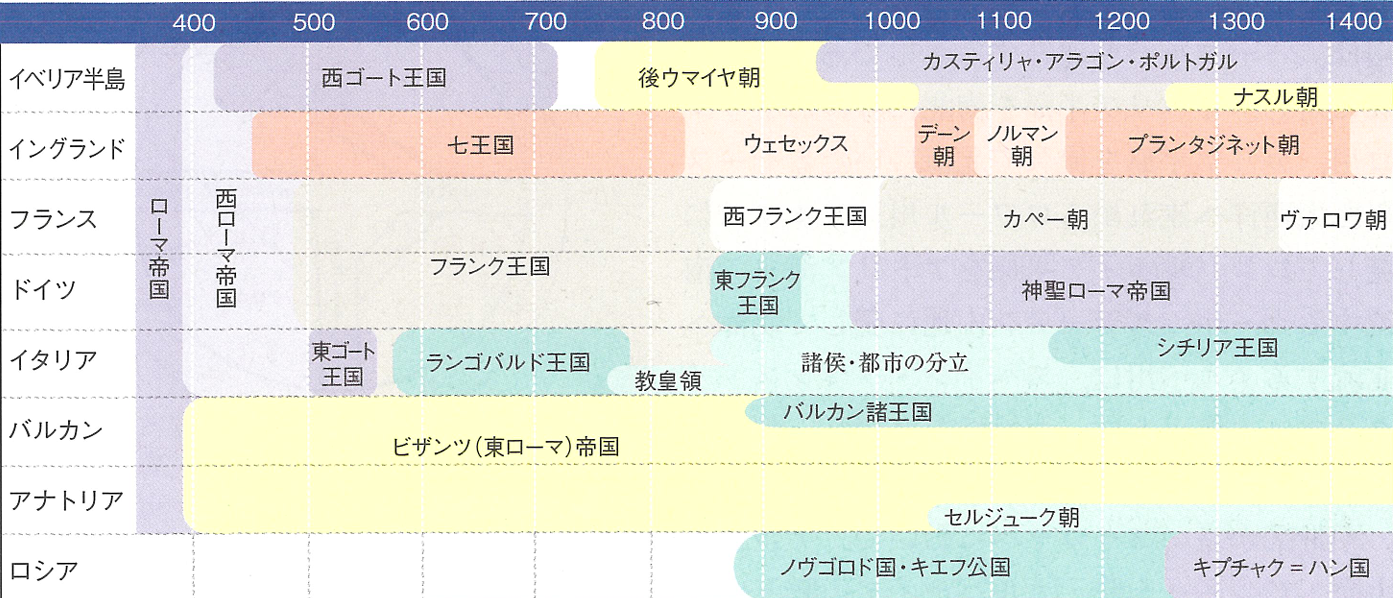 ここ！
資料：『詳説世界史研究』山川出版社
なぜビザンツ帝国と呼ばれるようになったのか？
多数のギリシア人が居住

ラテン語　→　ギリシア語



「ビザンツ帝国」と呼称
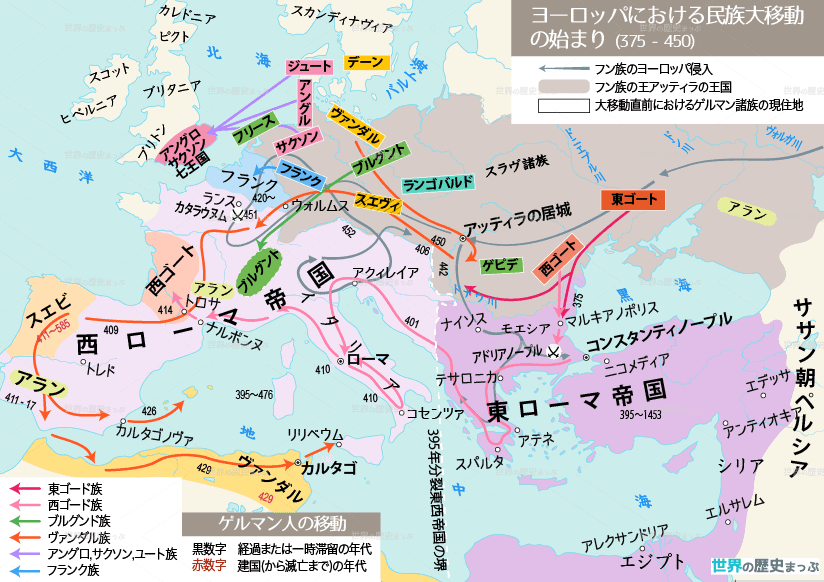 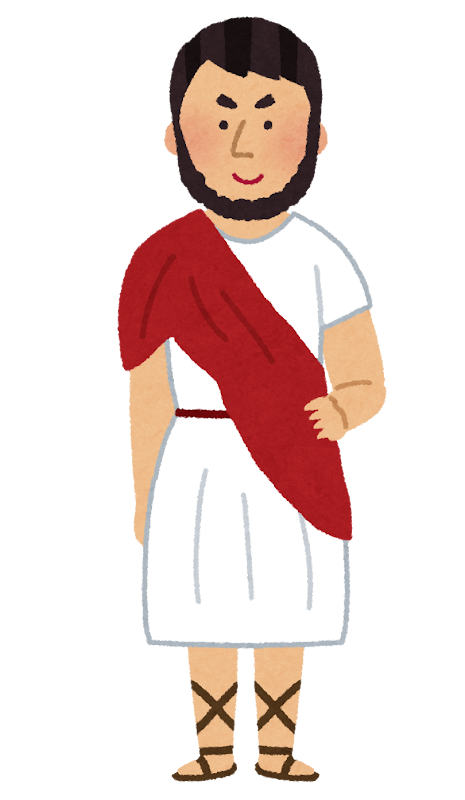 ビザンツ帝国
ギリシア古典文化の浸透
旧来のローマ帝国と区別するため
なぜゲルマン人の大移動の打撃を受けなかったのか？
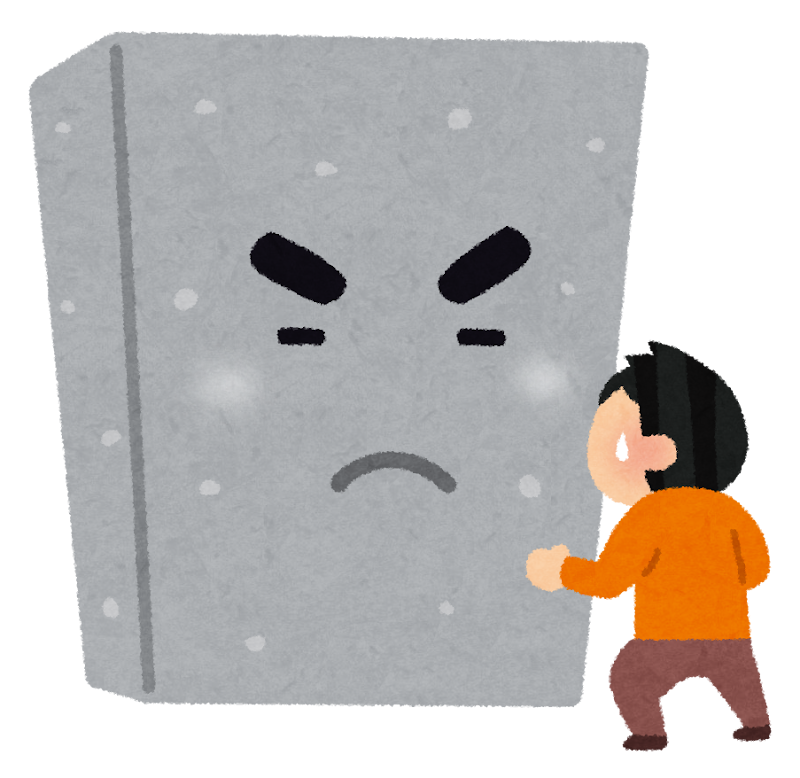 ①軍事力と防衛力
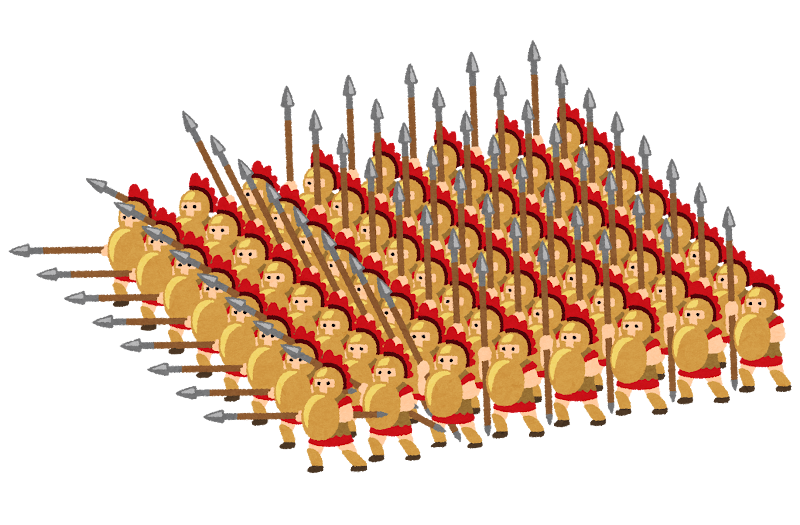 強固な城壁
軍隊の整備
②地理的条件
ゲルマン人が西進
西ローマ帝国に侵入
③外交力
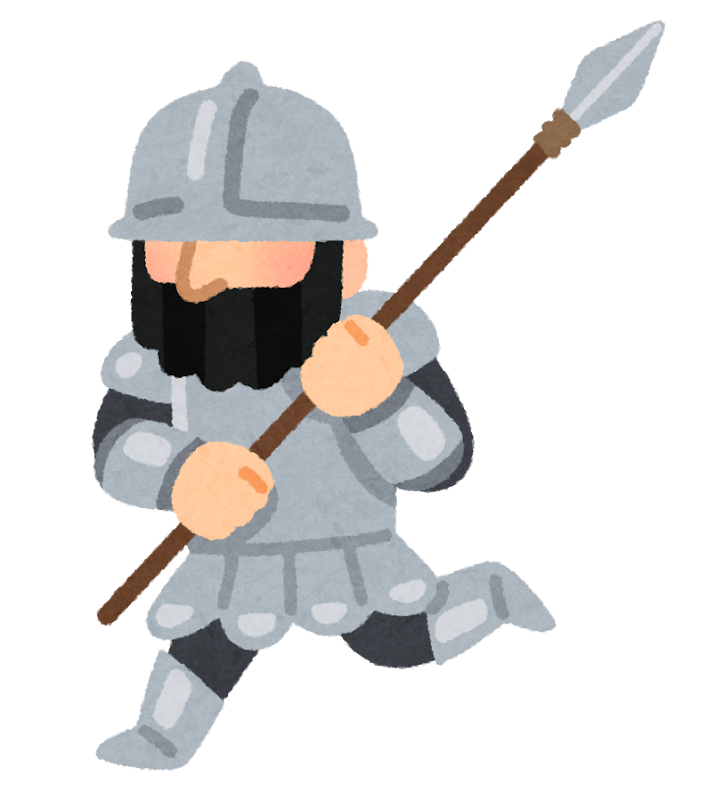 ゲルマン人を傭兵として利用
これらを支えたのが…
④財政力
世界最大の交易都市
…　都コンスタンティノープルの繁栄
東西交易の中心地
ソリドゥス金貨の流通
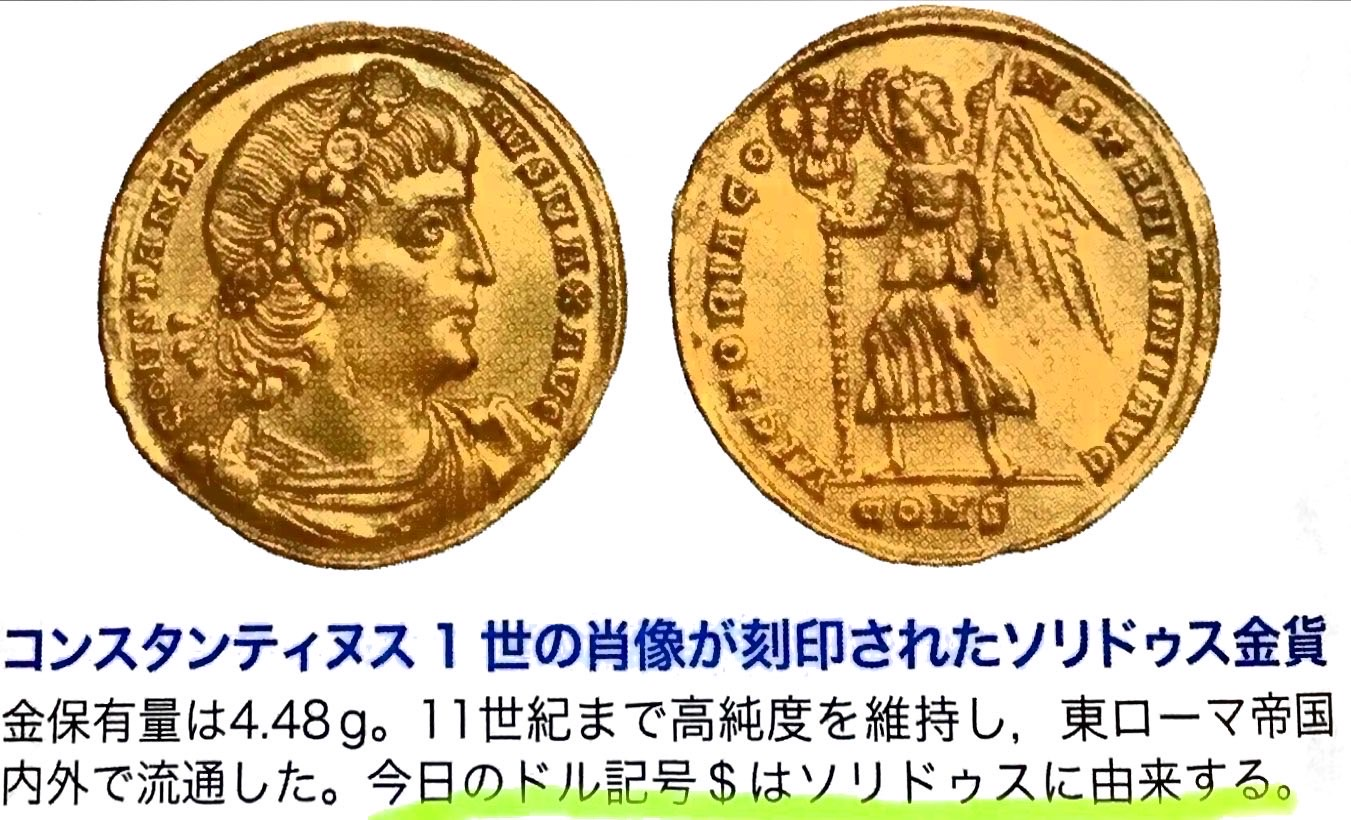 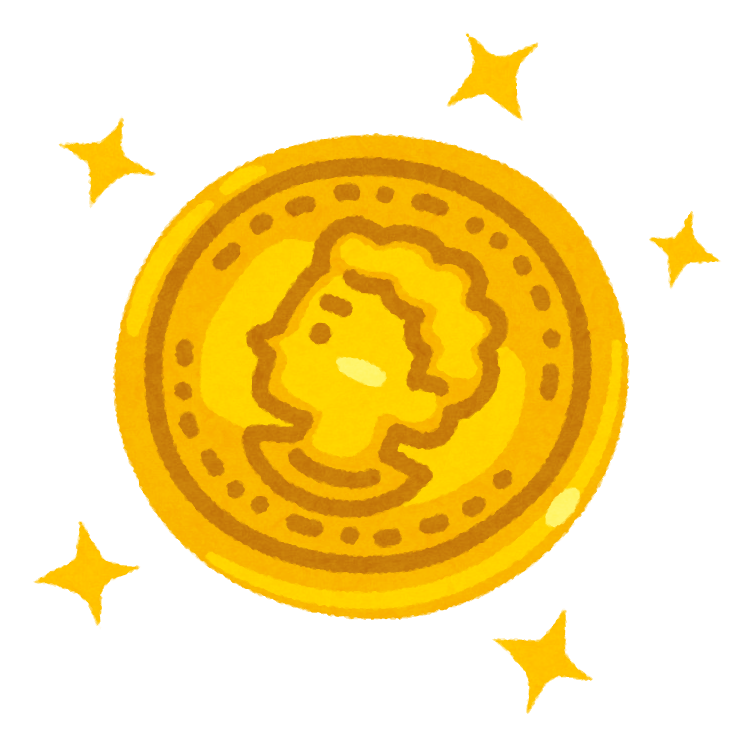 潤沢な財政
（ギリシア語：ノミスマ）
コンスタンティノープル教会
ローマ教会と同等の地位
キリスト教
五本山の一つ
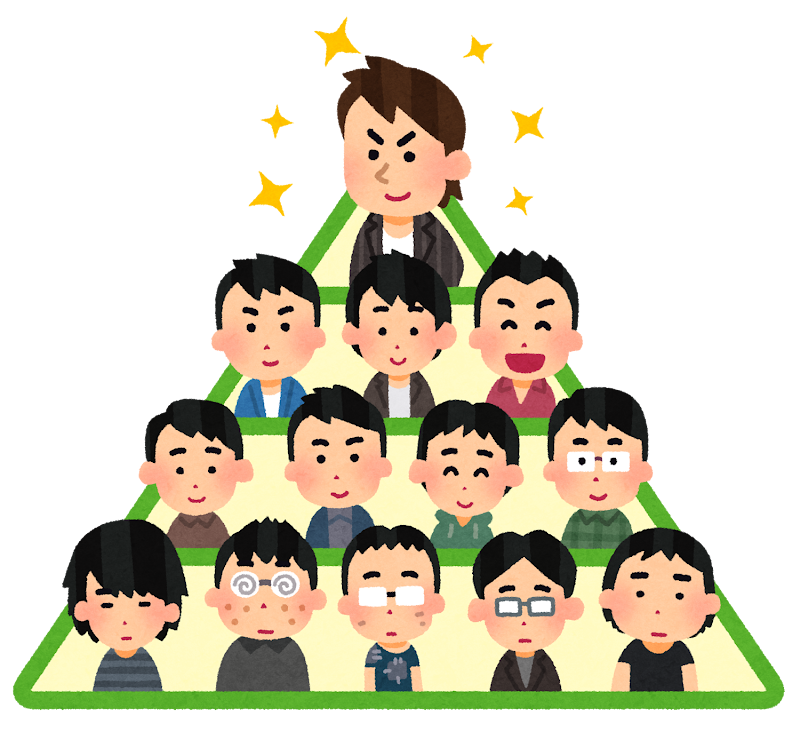 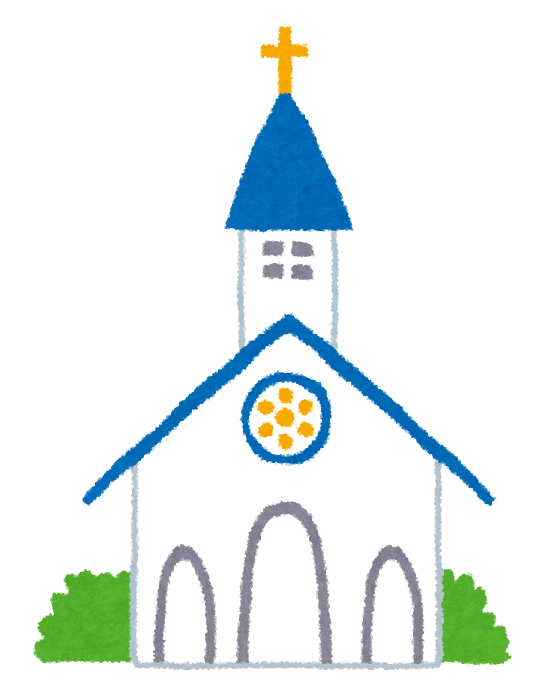 ギリシア文化の影響
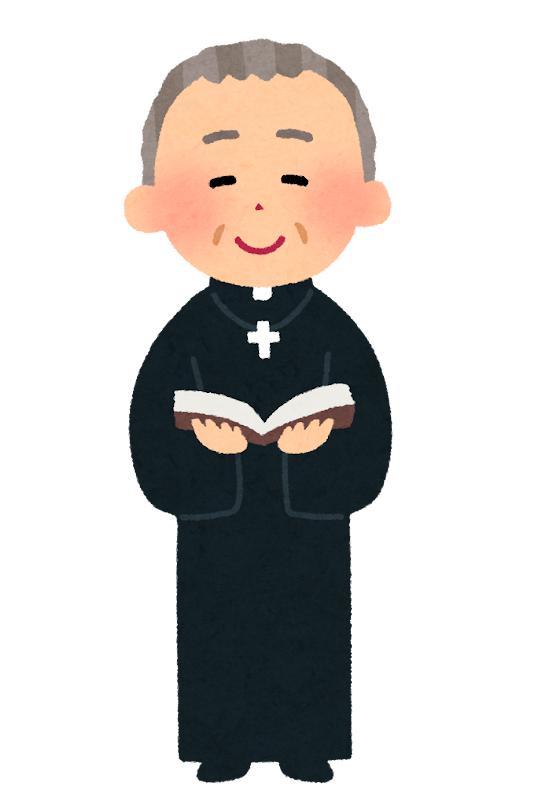 典礼も
ギリシア語
「正統」を主張
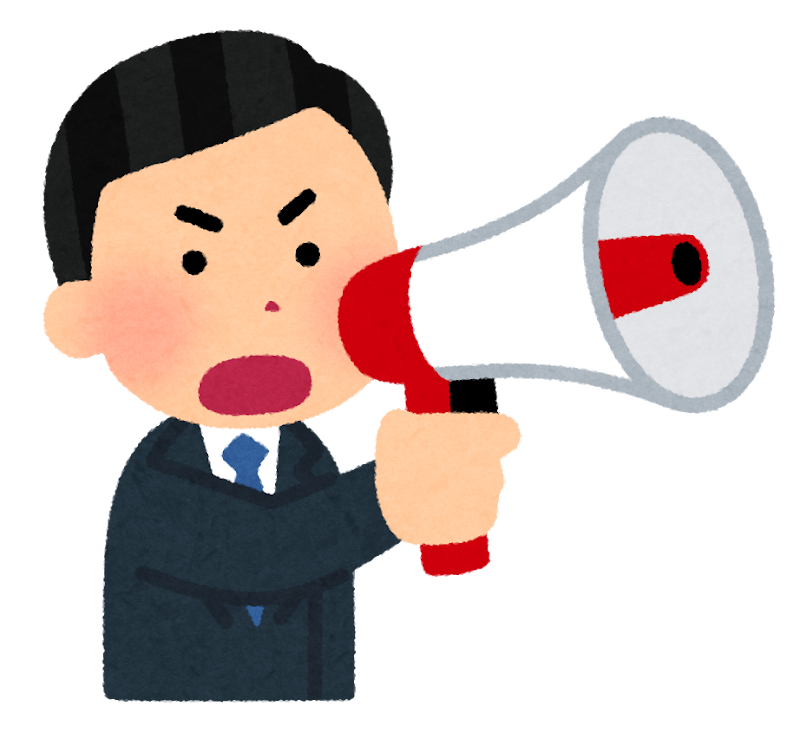 ギリシア正教会
と呼称
ローマ教会と区別するため
皇帝
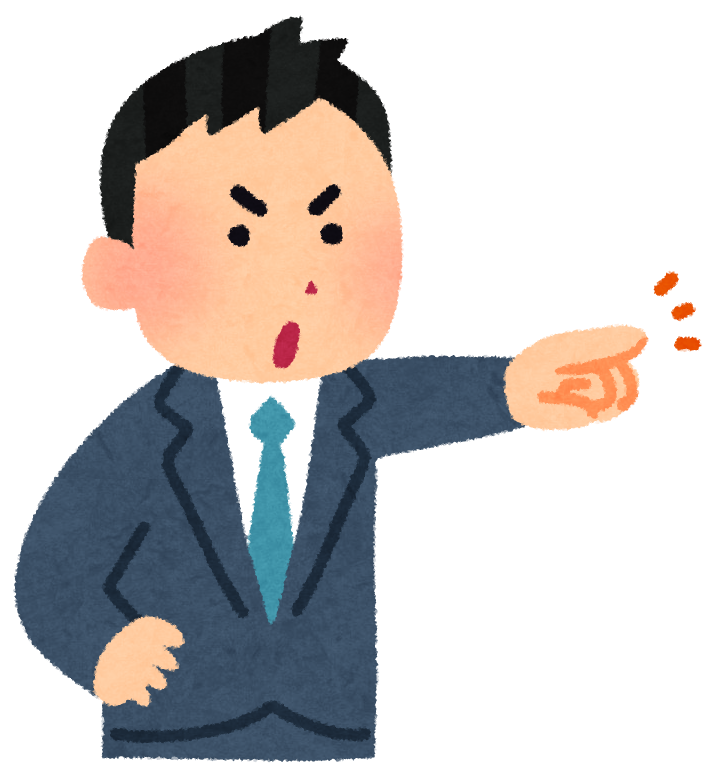 ギリシア正教会
政治面担当
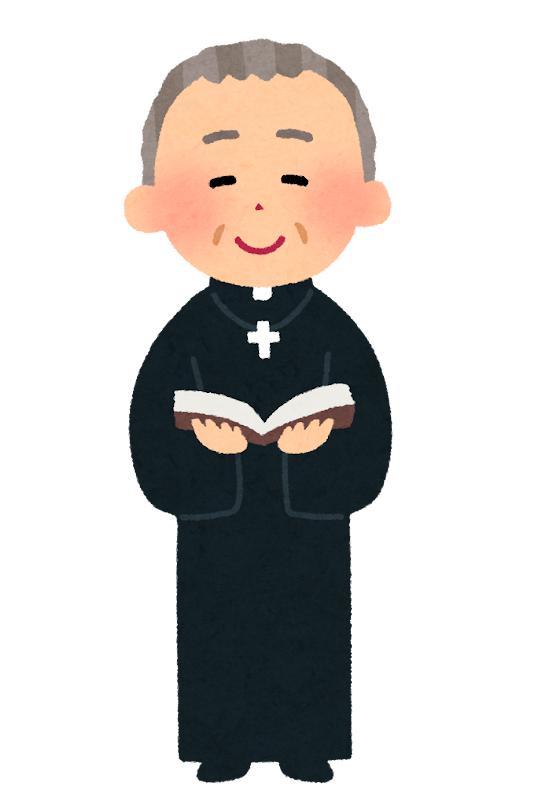 管理
宗教面担当
キリストの代理人
として統治
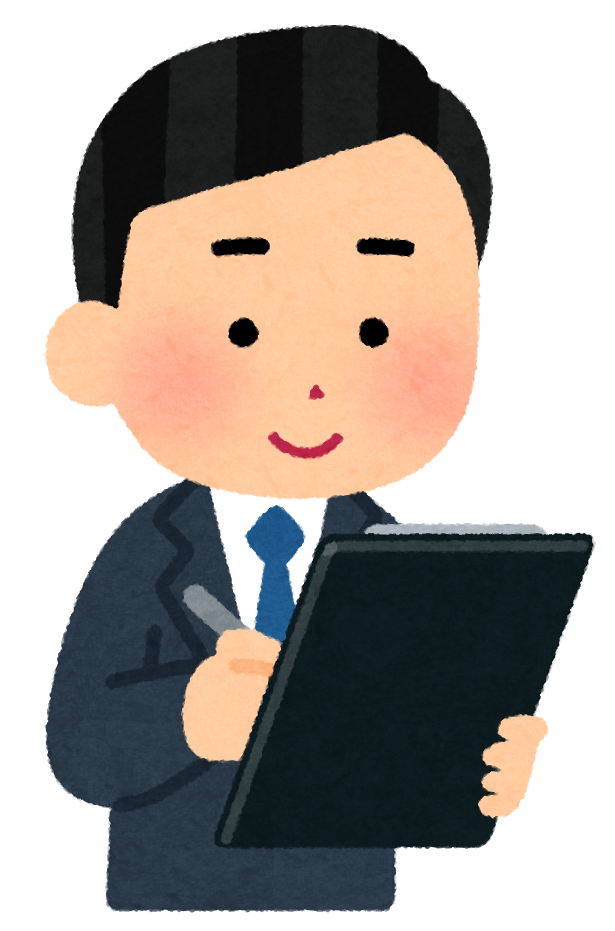 皇帝の保護で発展
政治・宗教の両方で
皇帝は絶大な権力
東欧やロシアなど
に波及
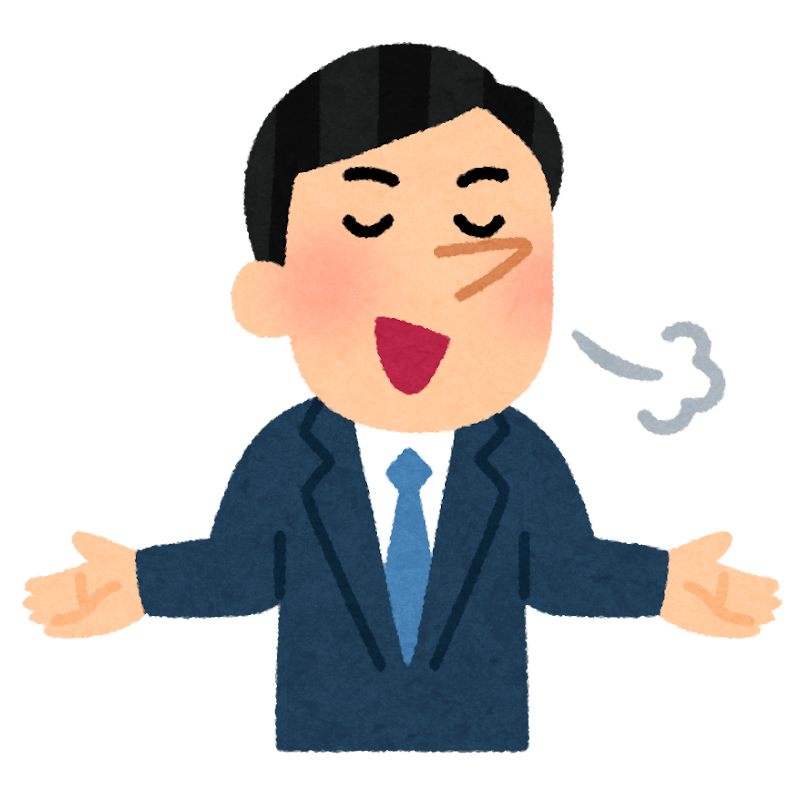 ビザンツ帝国（東ローマ帝国）の成立
成立とギリシア化
・ビザンツ帝国　…　テオドシウス帝死後の東西分裂で誕生
 （東ローマ帝国）
→　ギリシア文化の影響を受ける
ゲルマン人の大移動の影響
・大きな打撃を受けなかった
→　①軍事力、防衛力　②地理的条件　③外交力　④財政力
・コンスタンティノープルを中心に東西交易で発展
→　ソリドゥス金貨の流通
ビザンツ帝国とギリシア正教会
・コンスタンティノープル教会　
　　　　　　　→　ギリシア化によって「ギリシア正教会」に
・皇帝はギリシア正教会と結びついて絶大な権力者として君臨